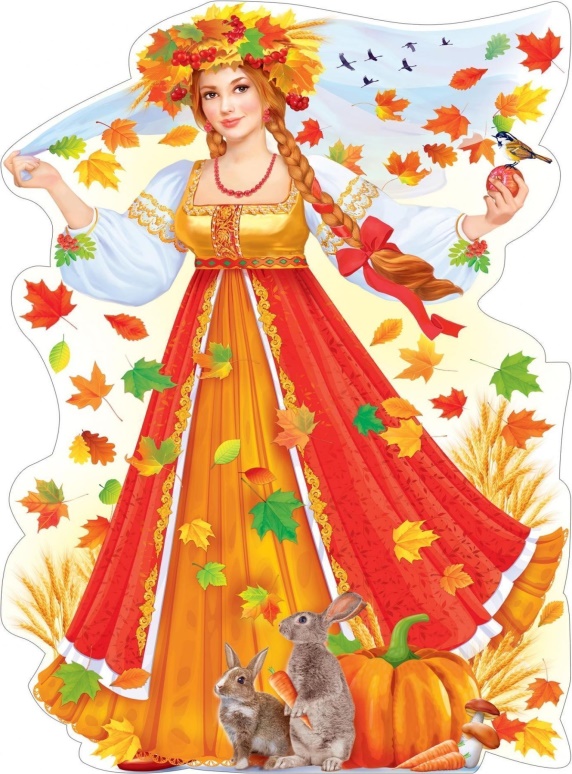 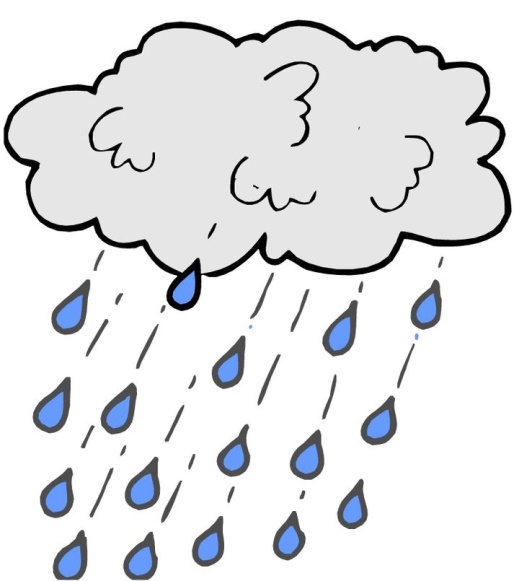 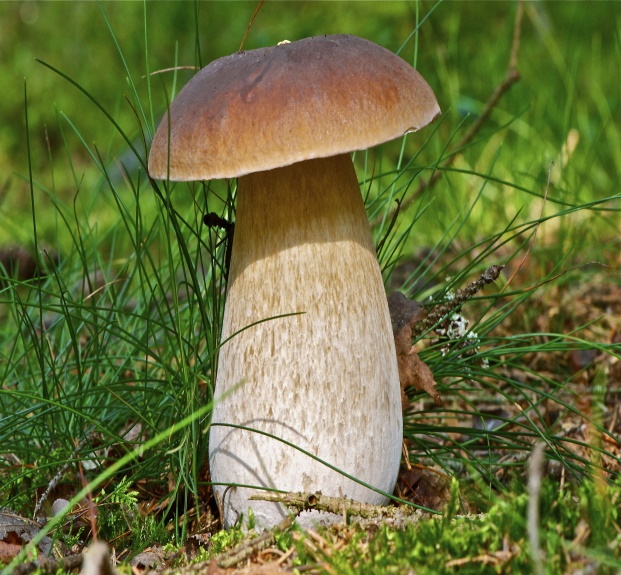 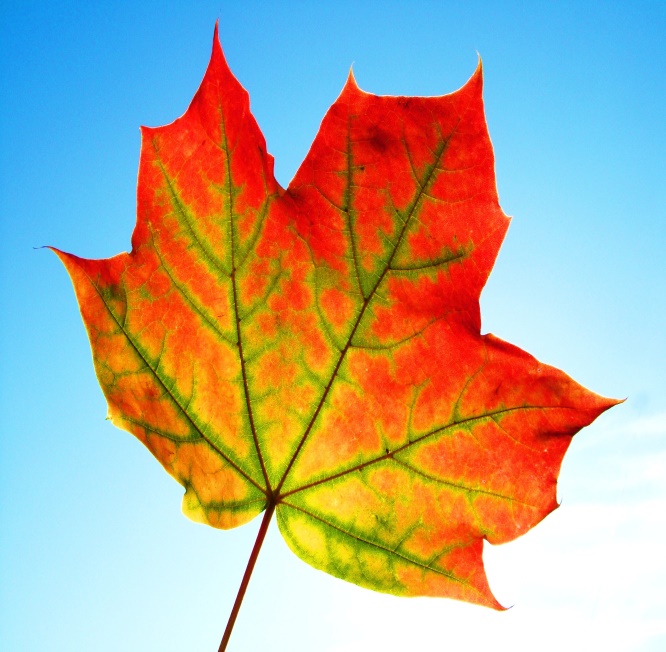 Угадай какой гриб!
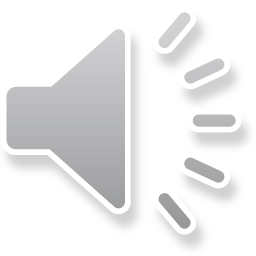 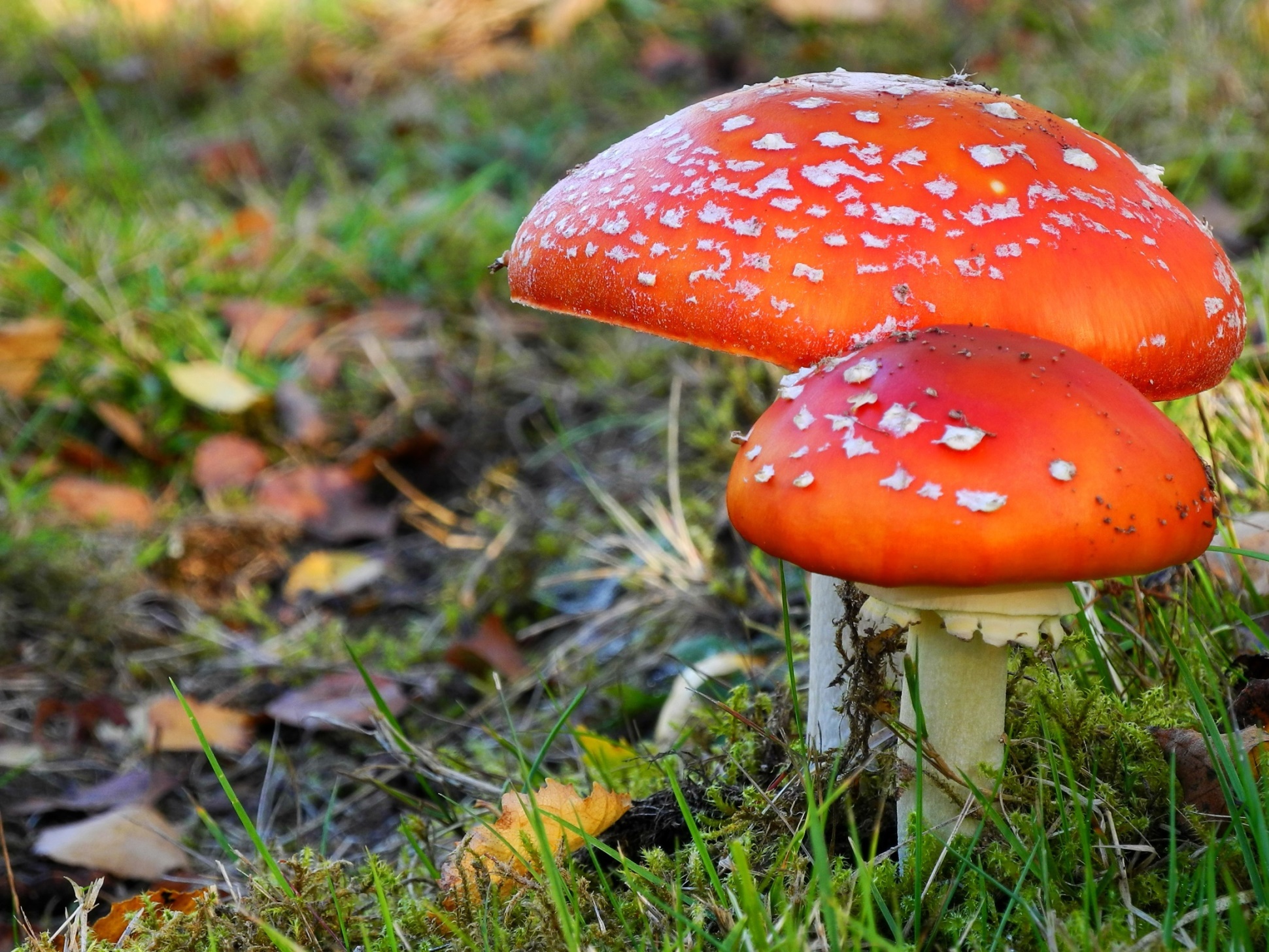 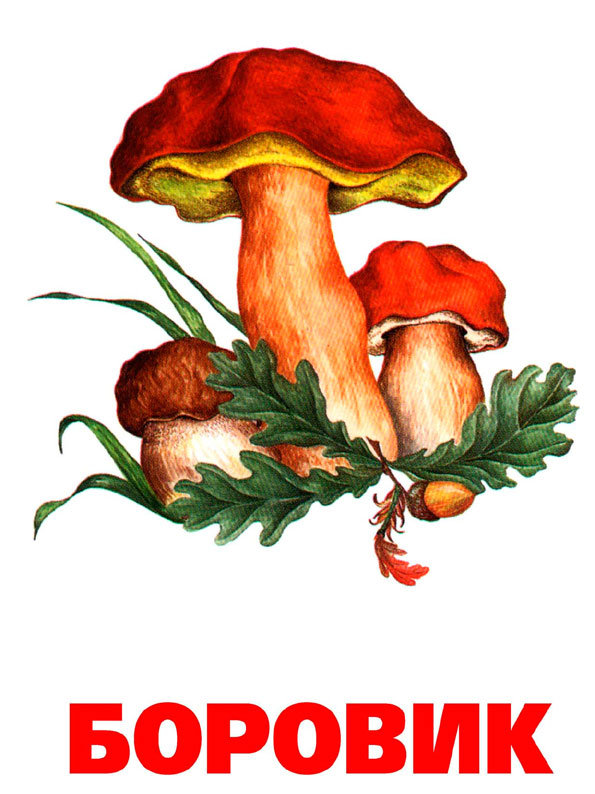 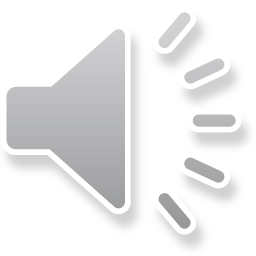 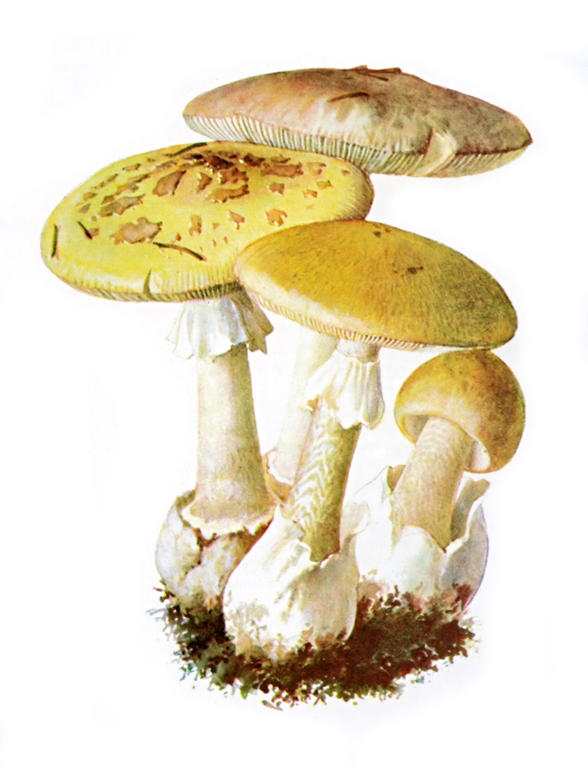 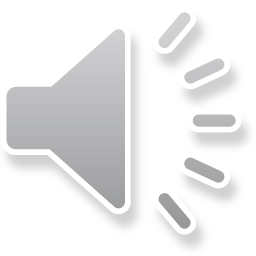 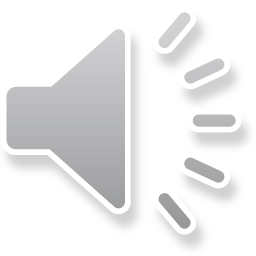 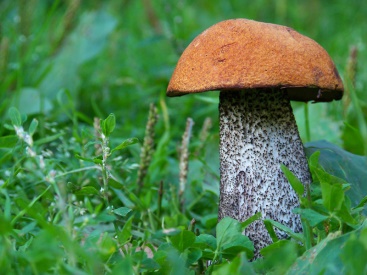 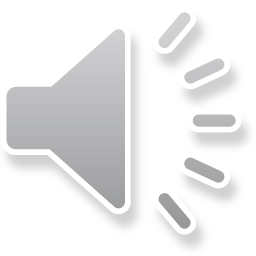 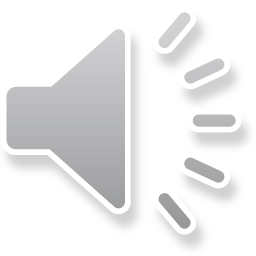 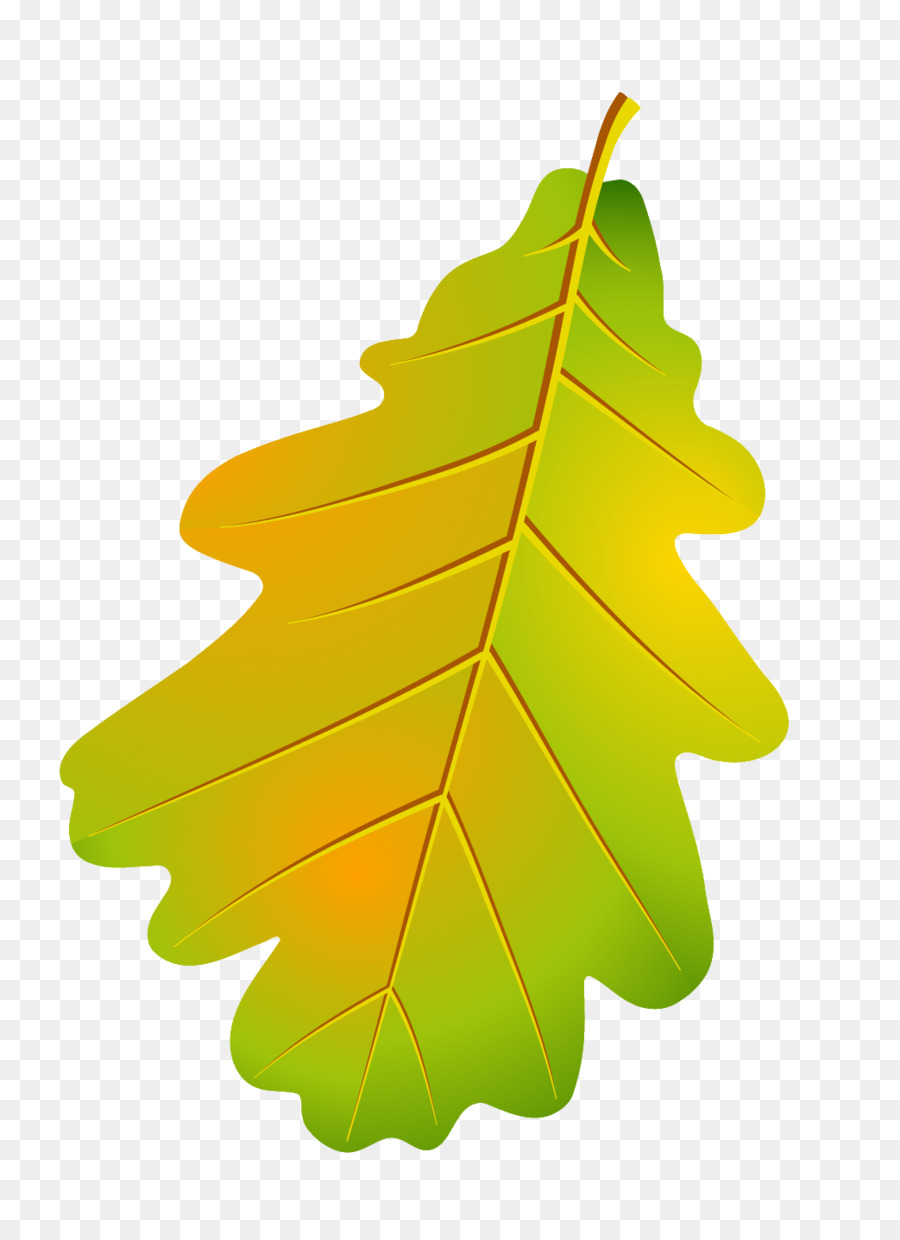 Угадай название листика
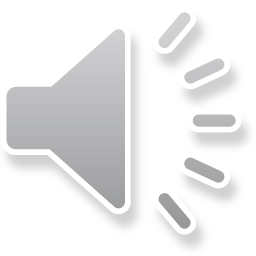 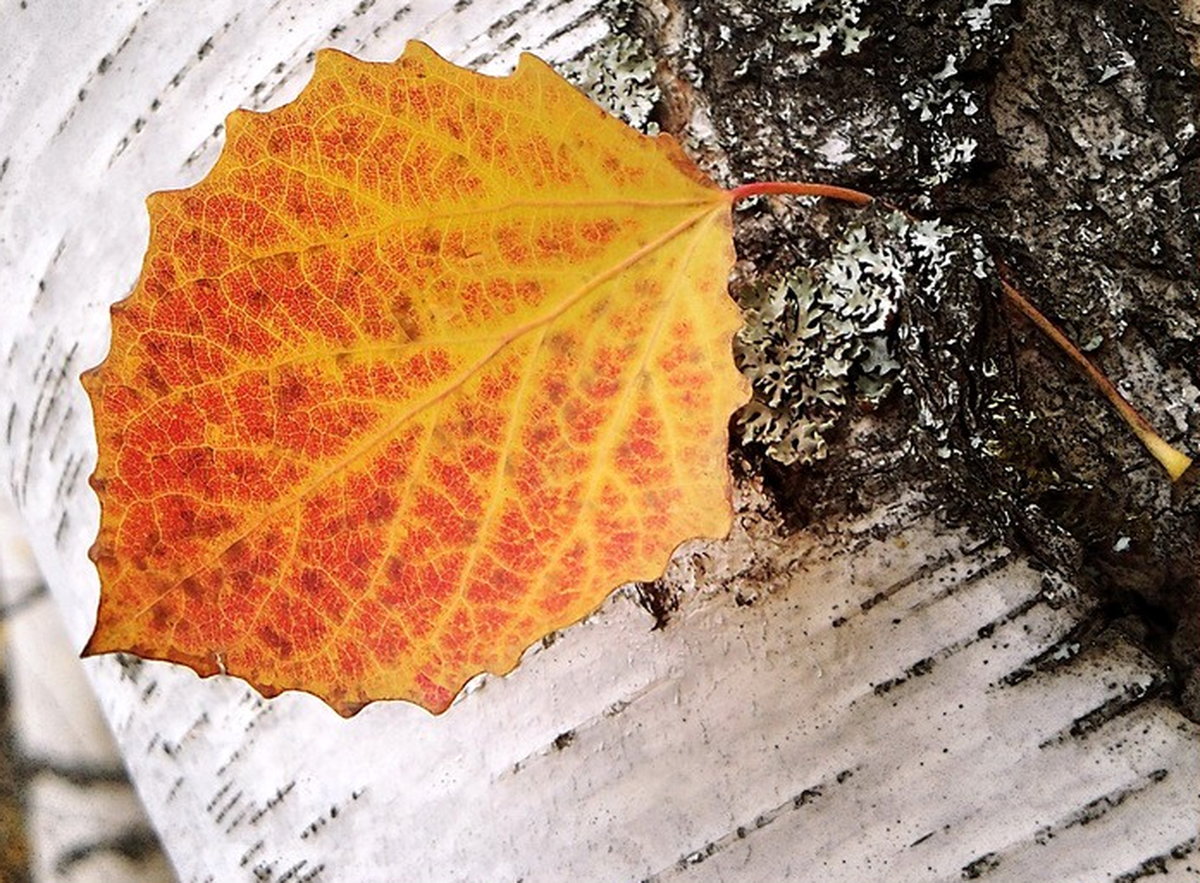 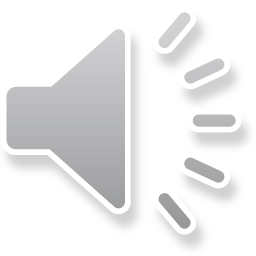 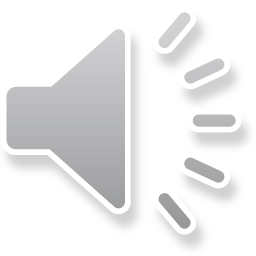 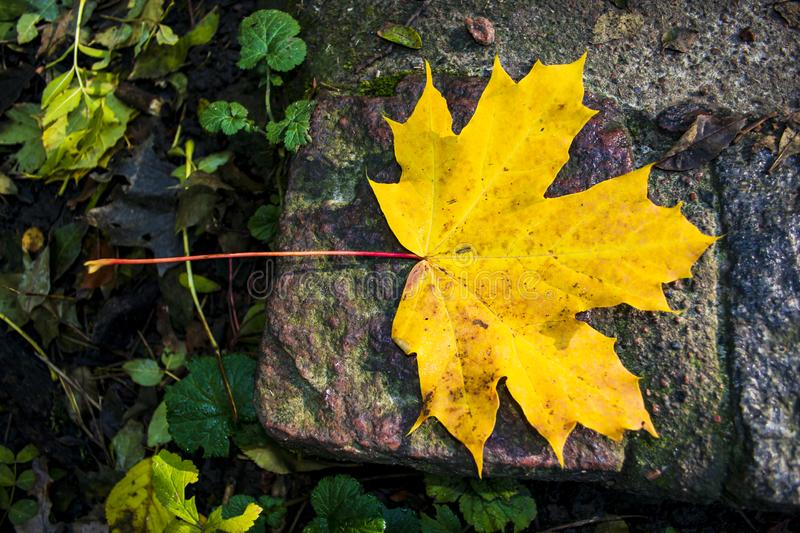 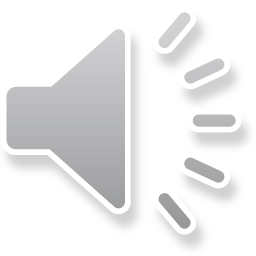 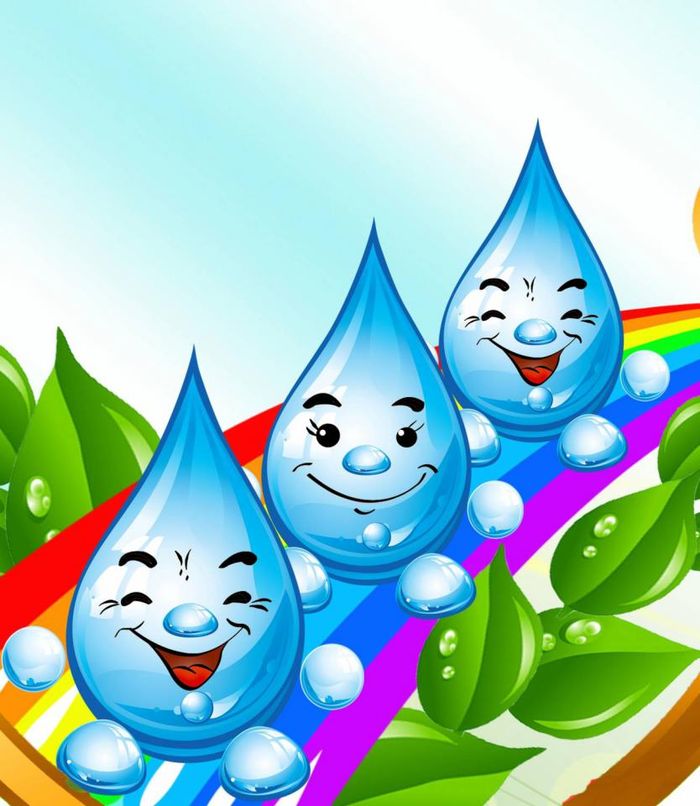 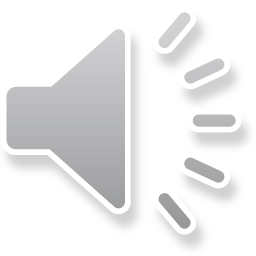